CROSSWORD PUZZLE
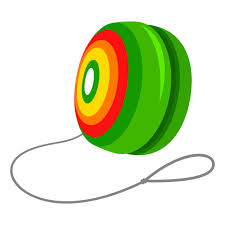 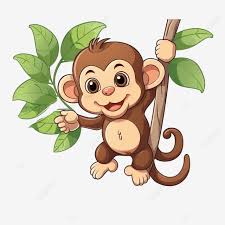 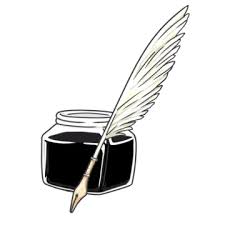 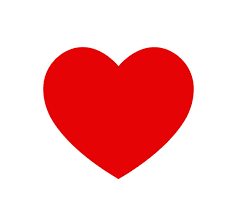 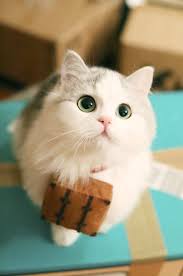 1
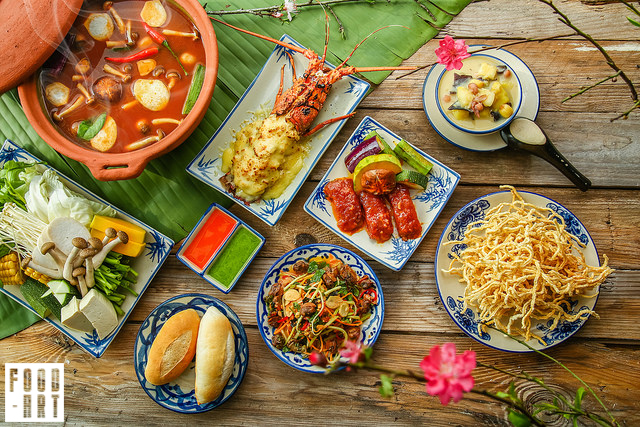 2
3
4
5
6
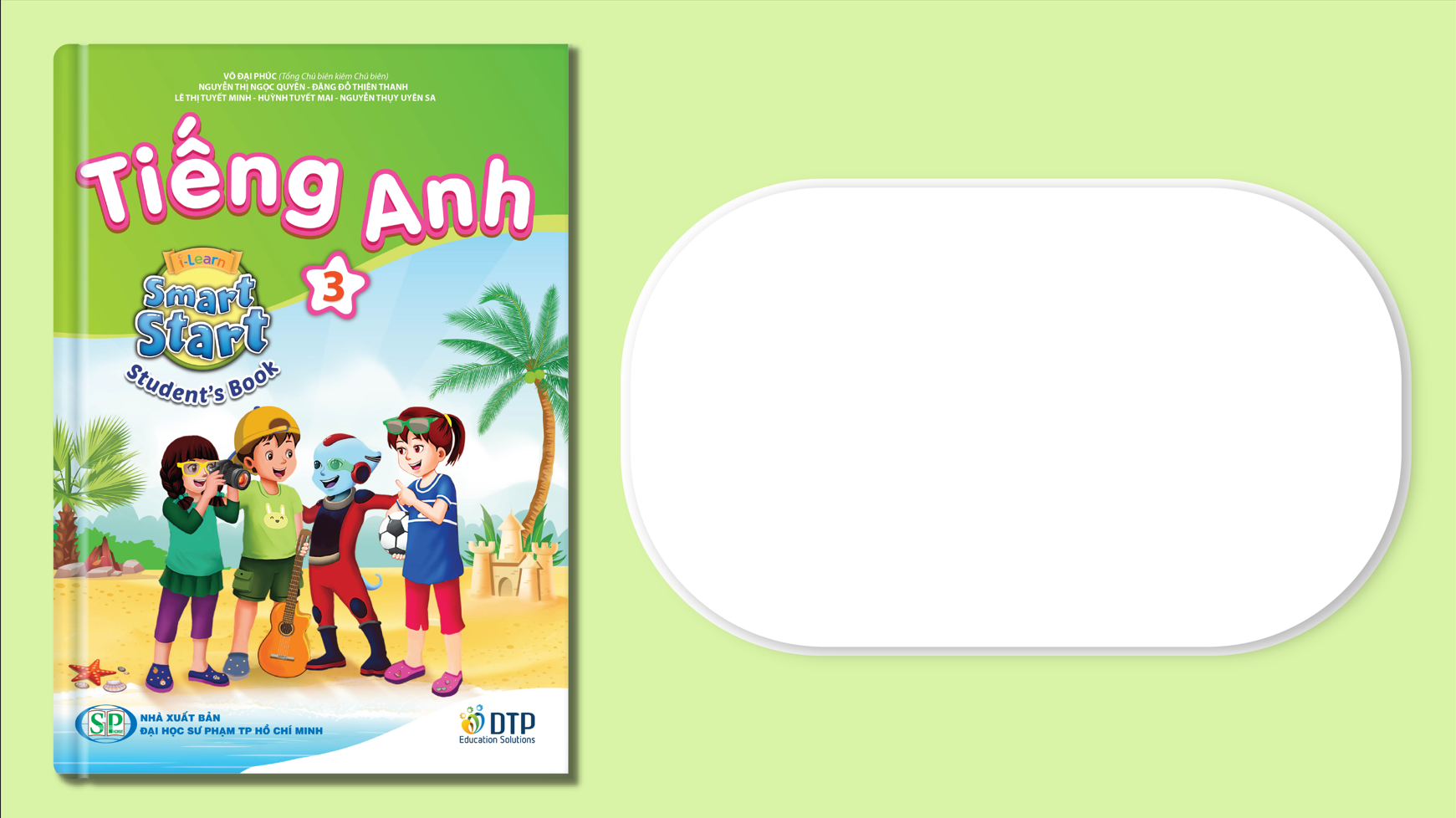 Wednesday, October 16th, 2024
Unit 2: Family
Lesson 1.1 <A,B>
Page 24
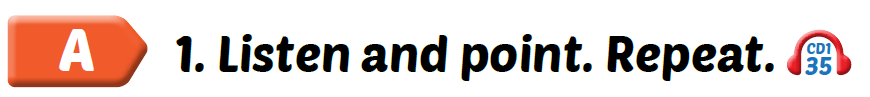 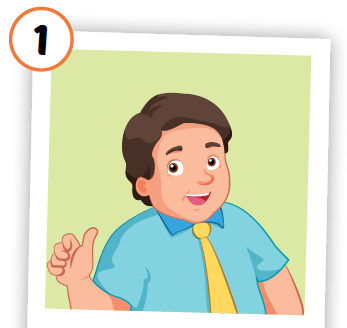 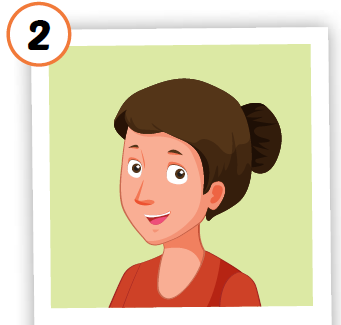 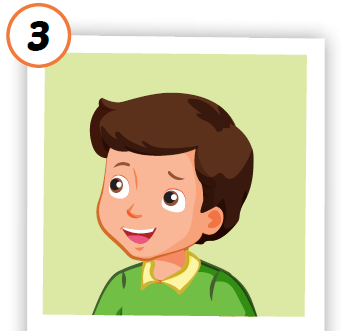 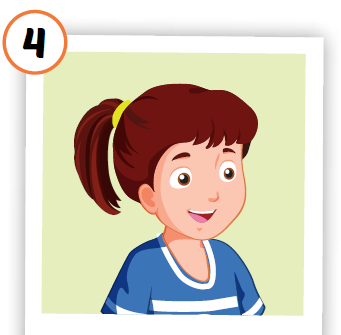 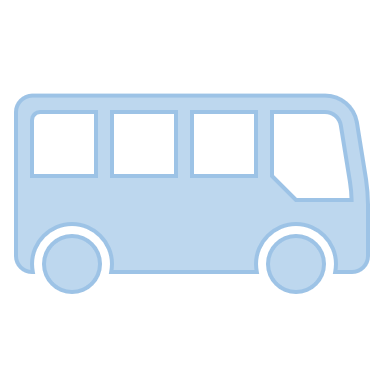 sister
brother
father
mother
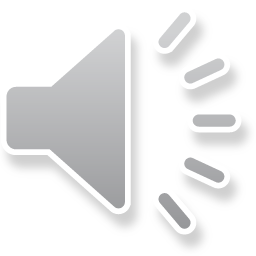 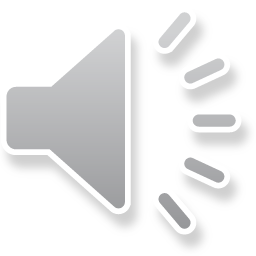 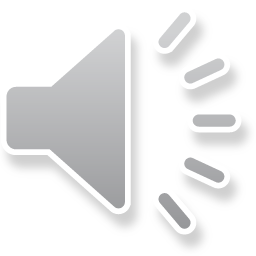 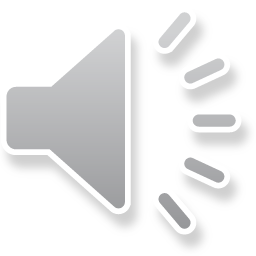 







[Speaker Notes: Click vào từ tiếng Anh để nghe phát âm của từ
Khai thác nghĩa bằng tranh, cuối cùng mới giải thích phiên âm và nghĩa bằng tiếng Việt]
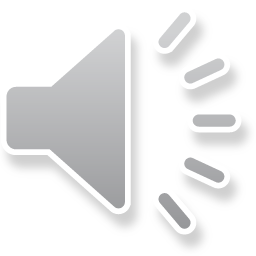 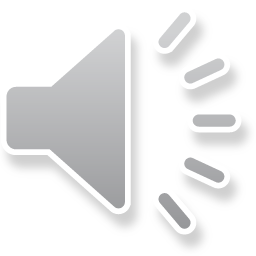 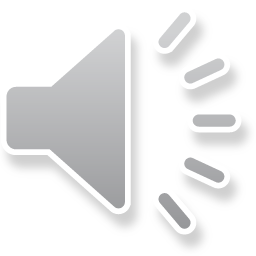 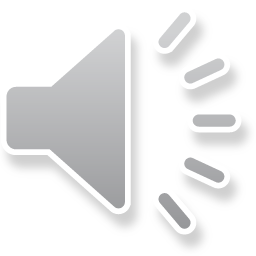 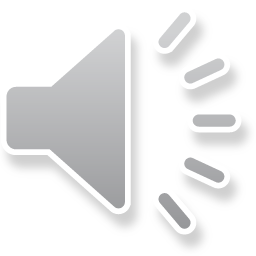 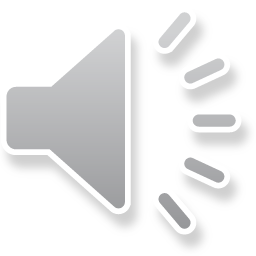 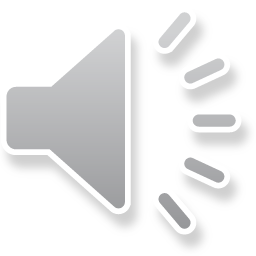 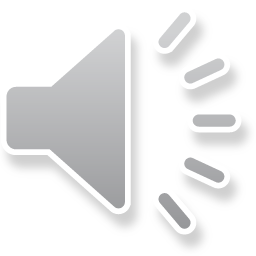 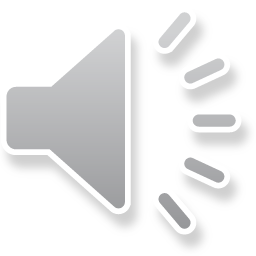 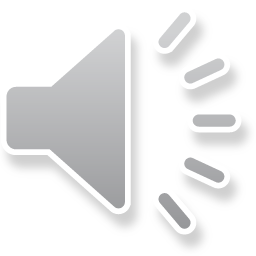 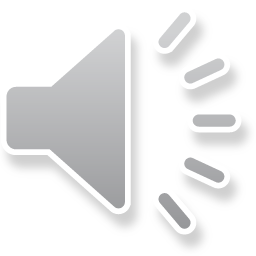 Look and read. Then listen and point to the right picture .
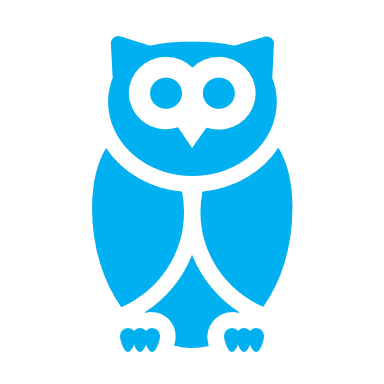 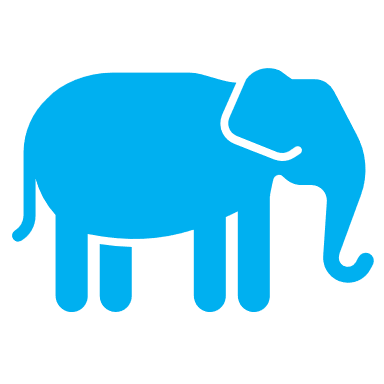 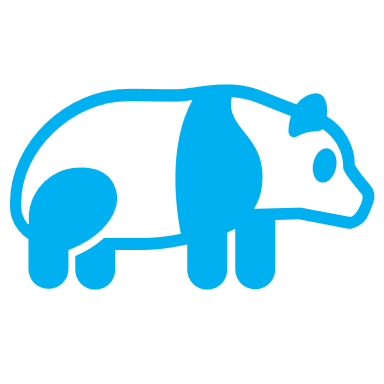 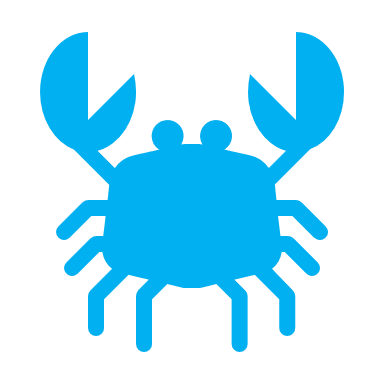 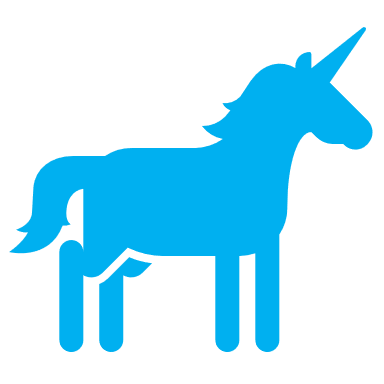 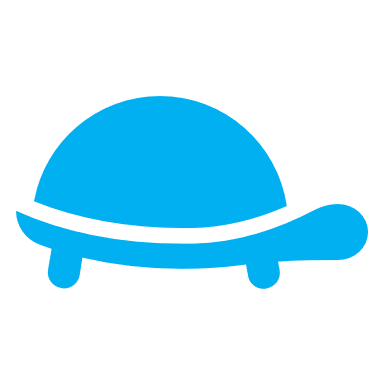 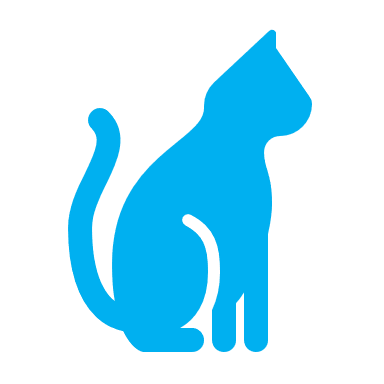 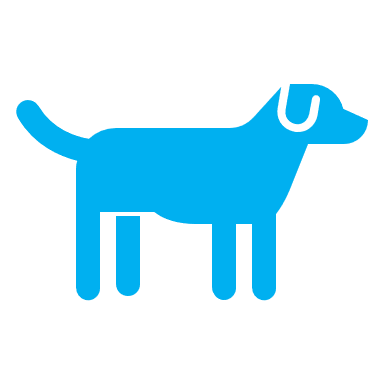 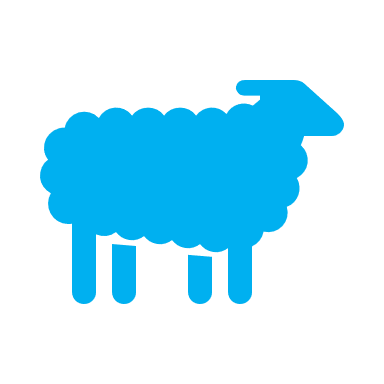 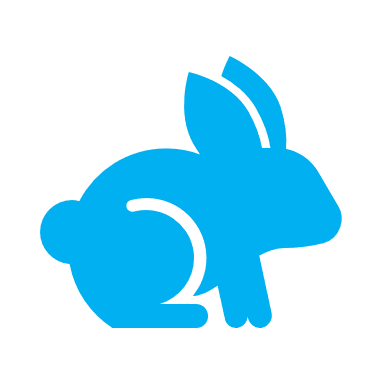 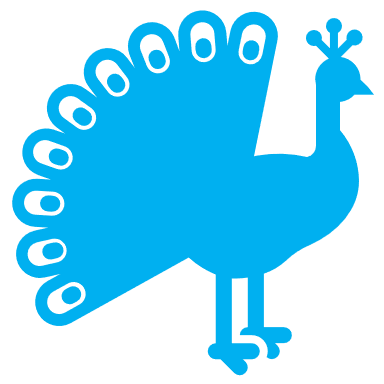 a
b
c
d
e
f
g
h
i
j
k
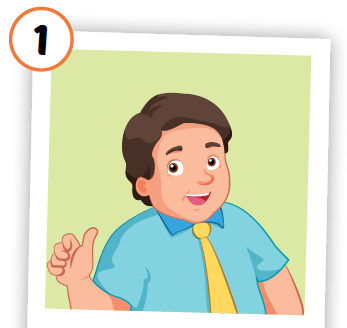 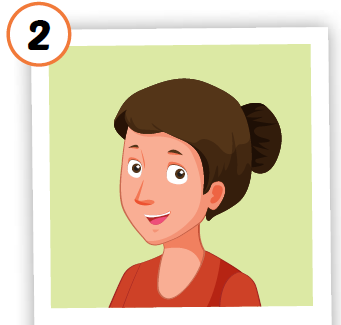 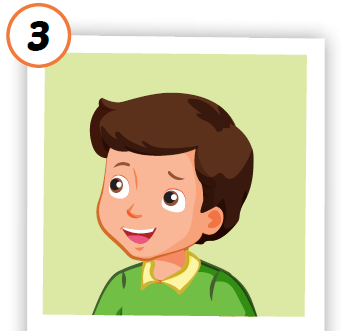 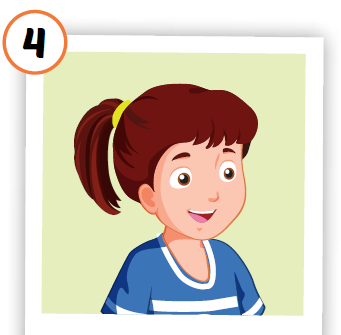 father
mother
brother
sister
[Speaker Notes: Click vào các con vật a-không để nghe âm thanh
HS có thể chọn bất kì con vật nào để nghe âm thanh của từ vựng]
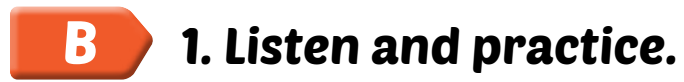 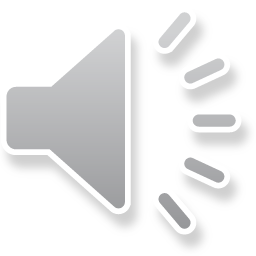 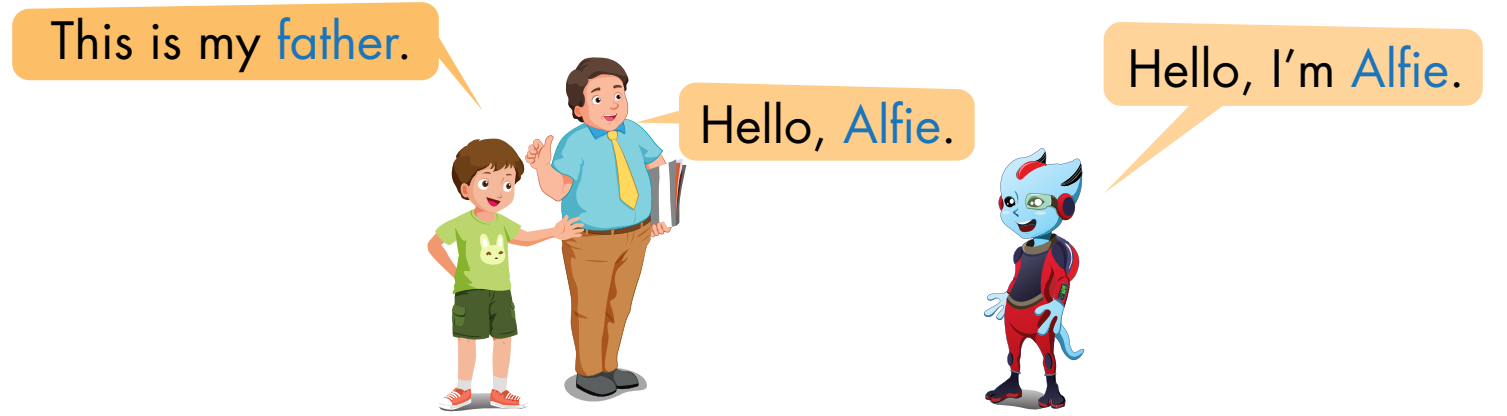 1
2
3
Alfie
Tom
Sam
[Speaker Notes: Giơi thiệu nhân vật
Click vào số để nghe nội dung.
Click vào bóng nói để xuất hiện chữ]
Tom is introducing his family members to Alfie.
Hello, Alfie.
Hello, I’m Alfie.
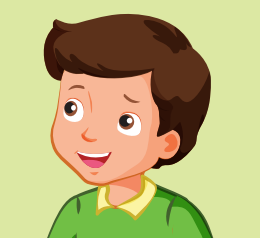 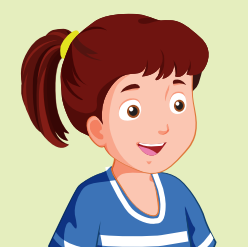 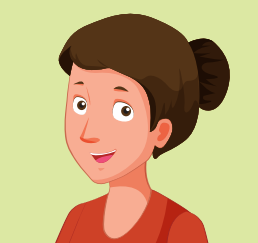 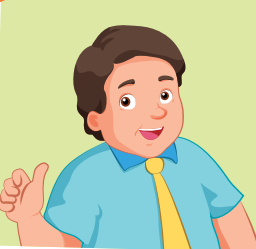 3
This is my ……..
2
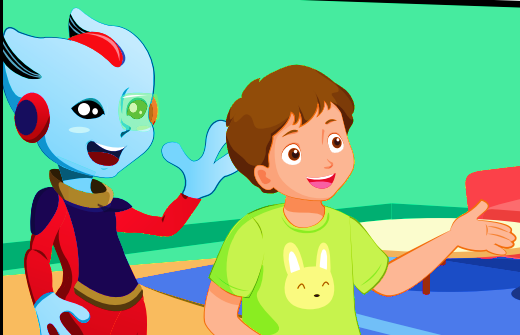 1
[Speaker Notes: Let sts practice in pairs]
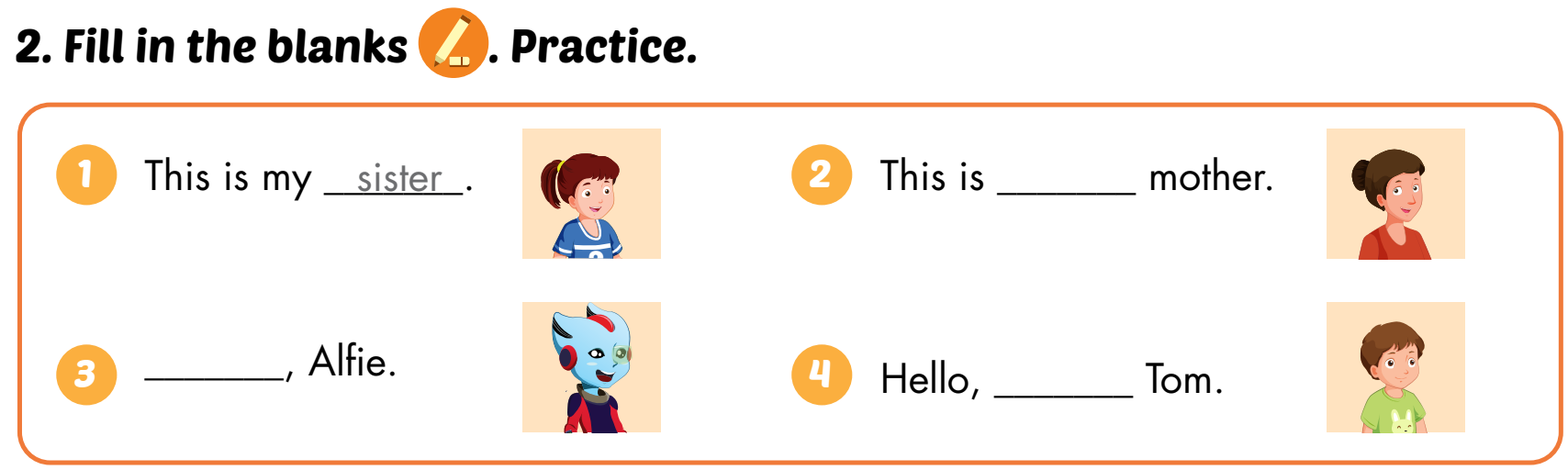 my
Hello
I’m
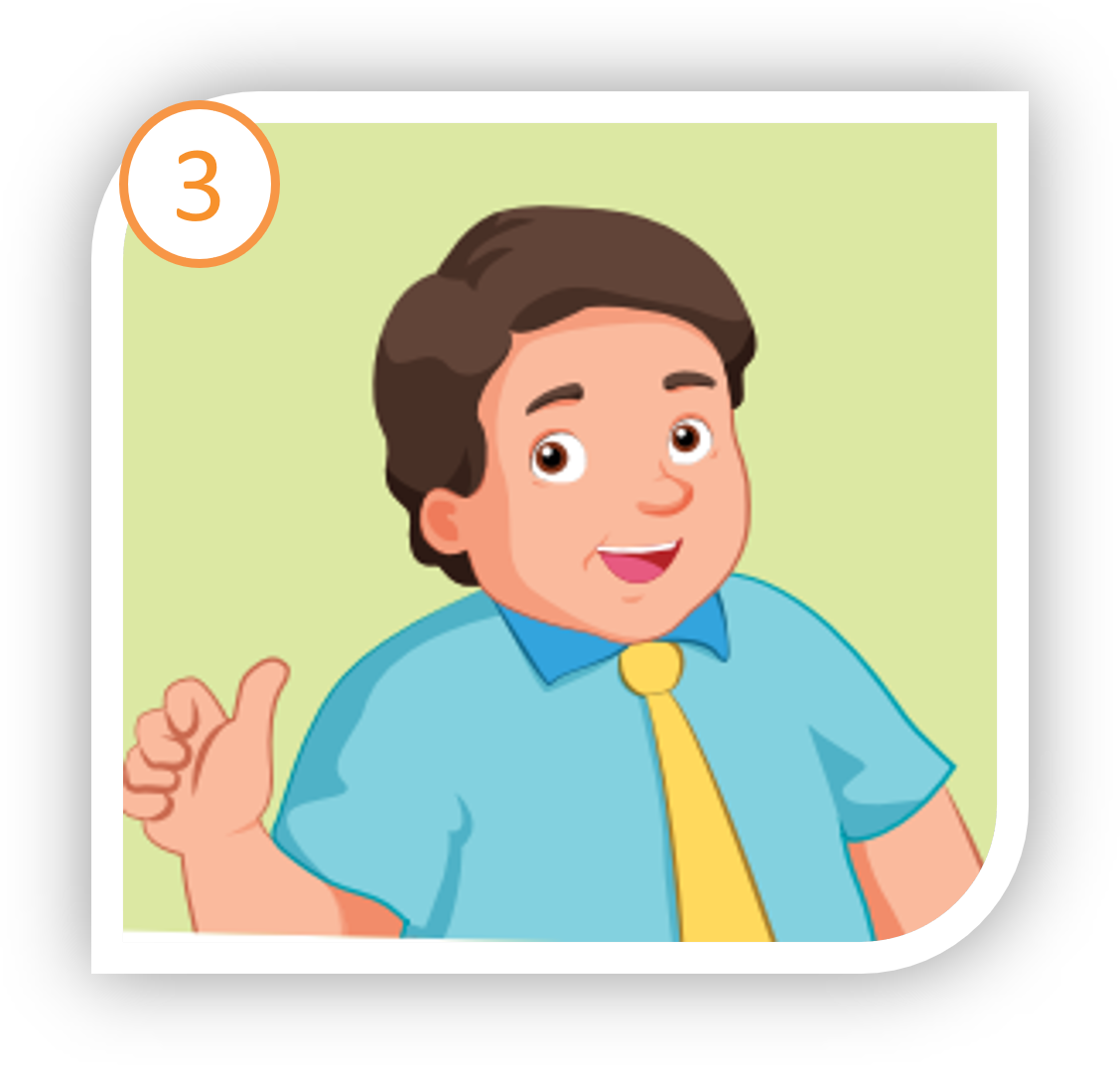 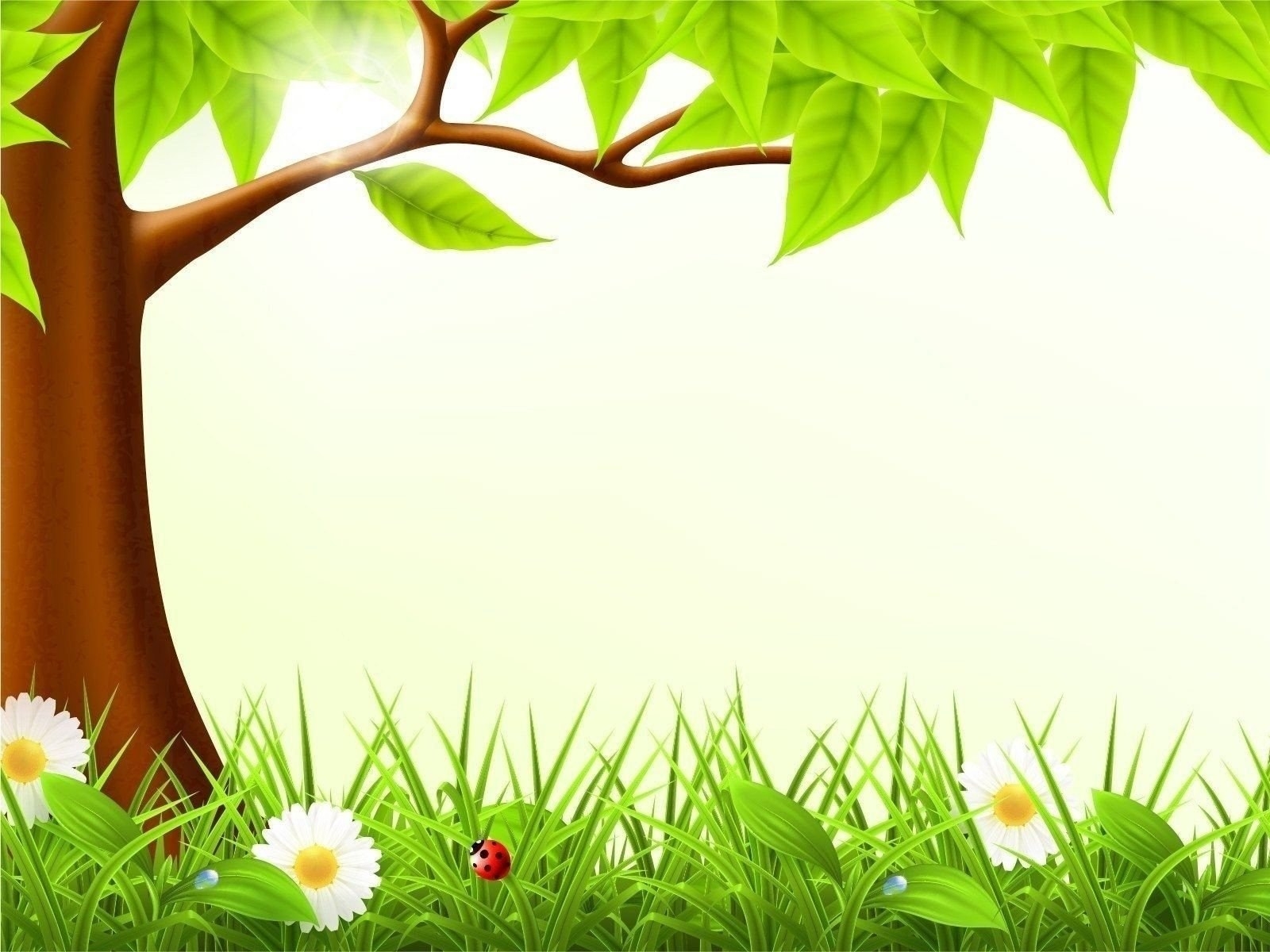 B. This is my sister
A. This is my father
A
C. This is my brother
D. This is my aunt
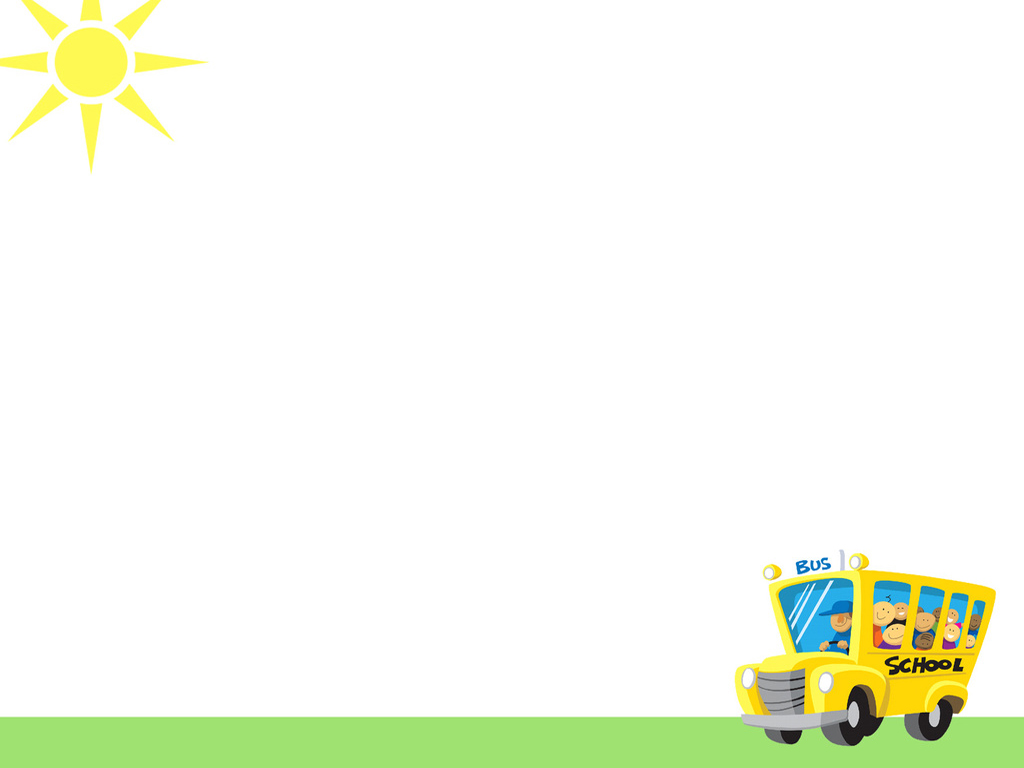 Nga: This is my mother
Nam: Hello, I’m Nam
Lan: …………………………, Nam
A. Goodbye
B. Bye
C. Hello
D. I’m
C
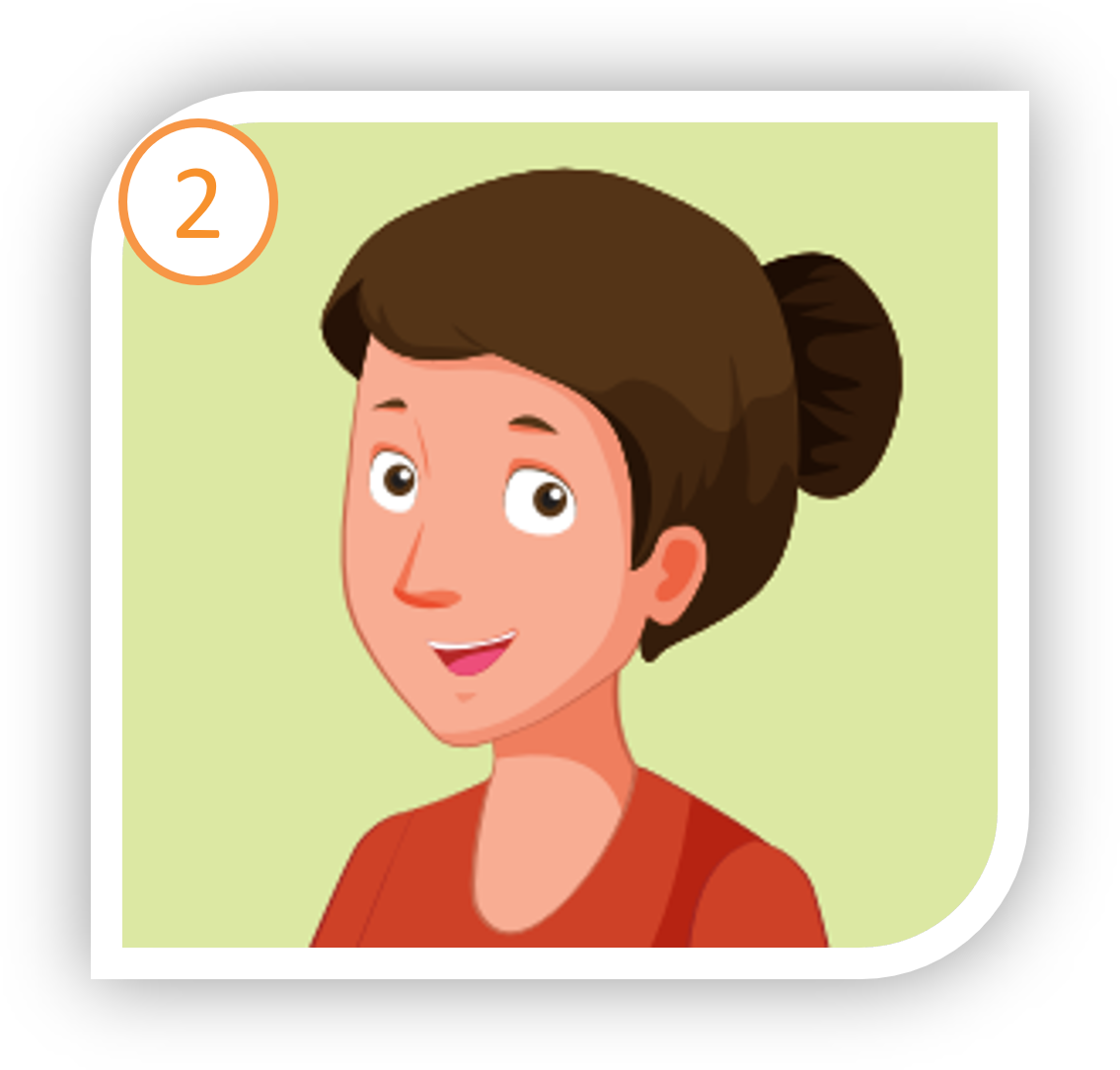 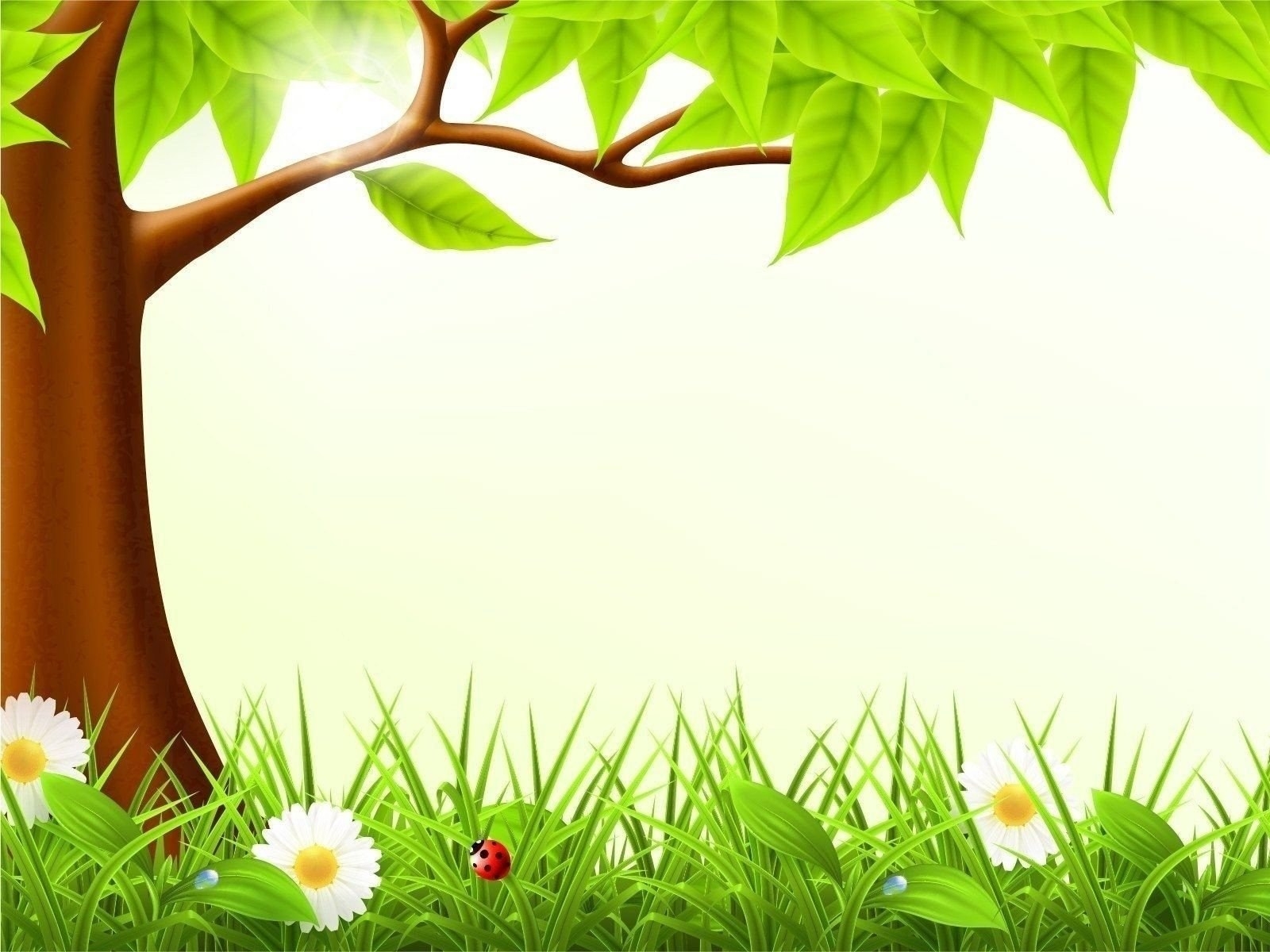 B. This is my mother
A. This is my father
B
C. This is my brother
D. This is my aunt
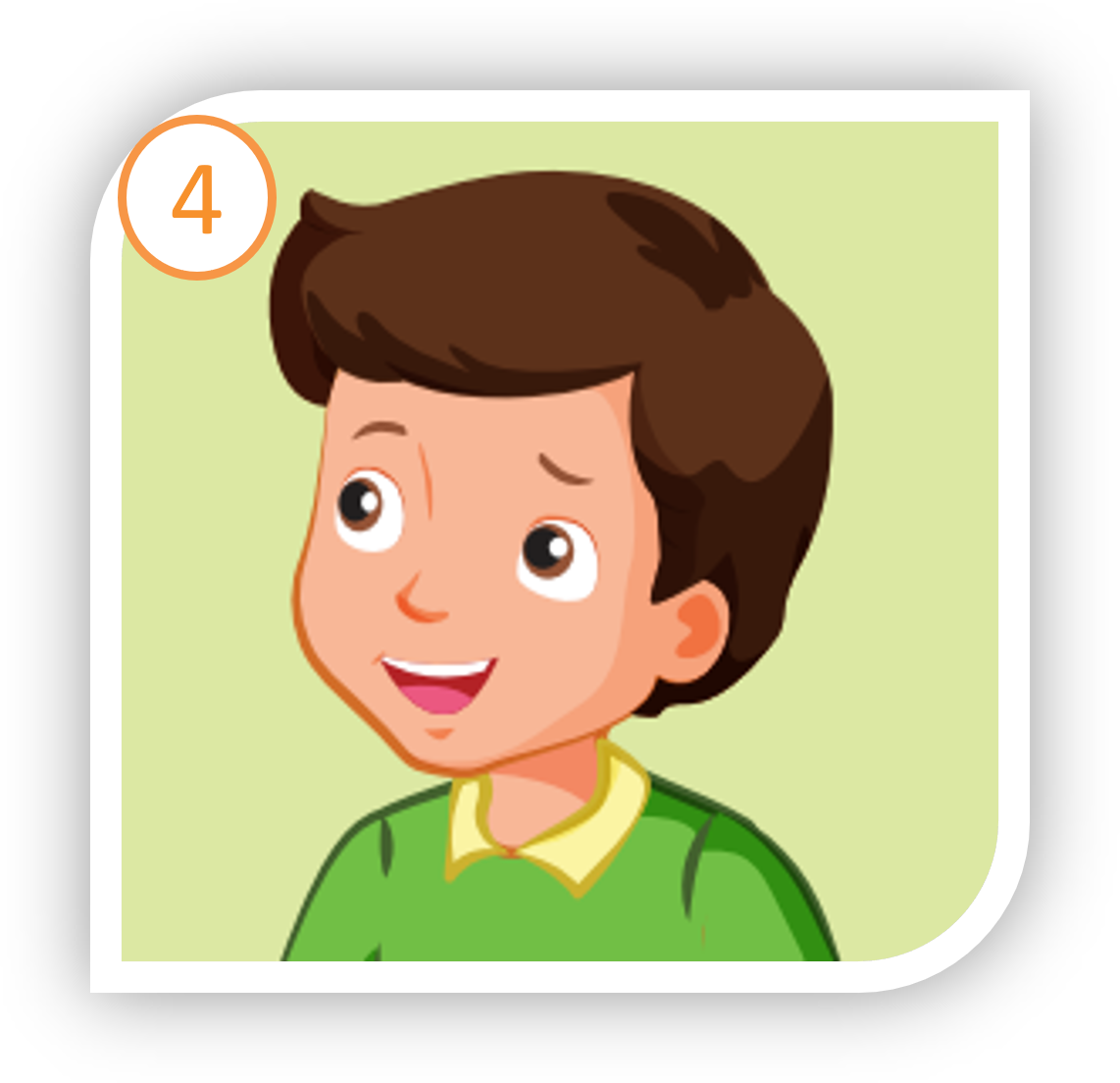 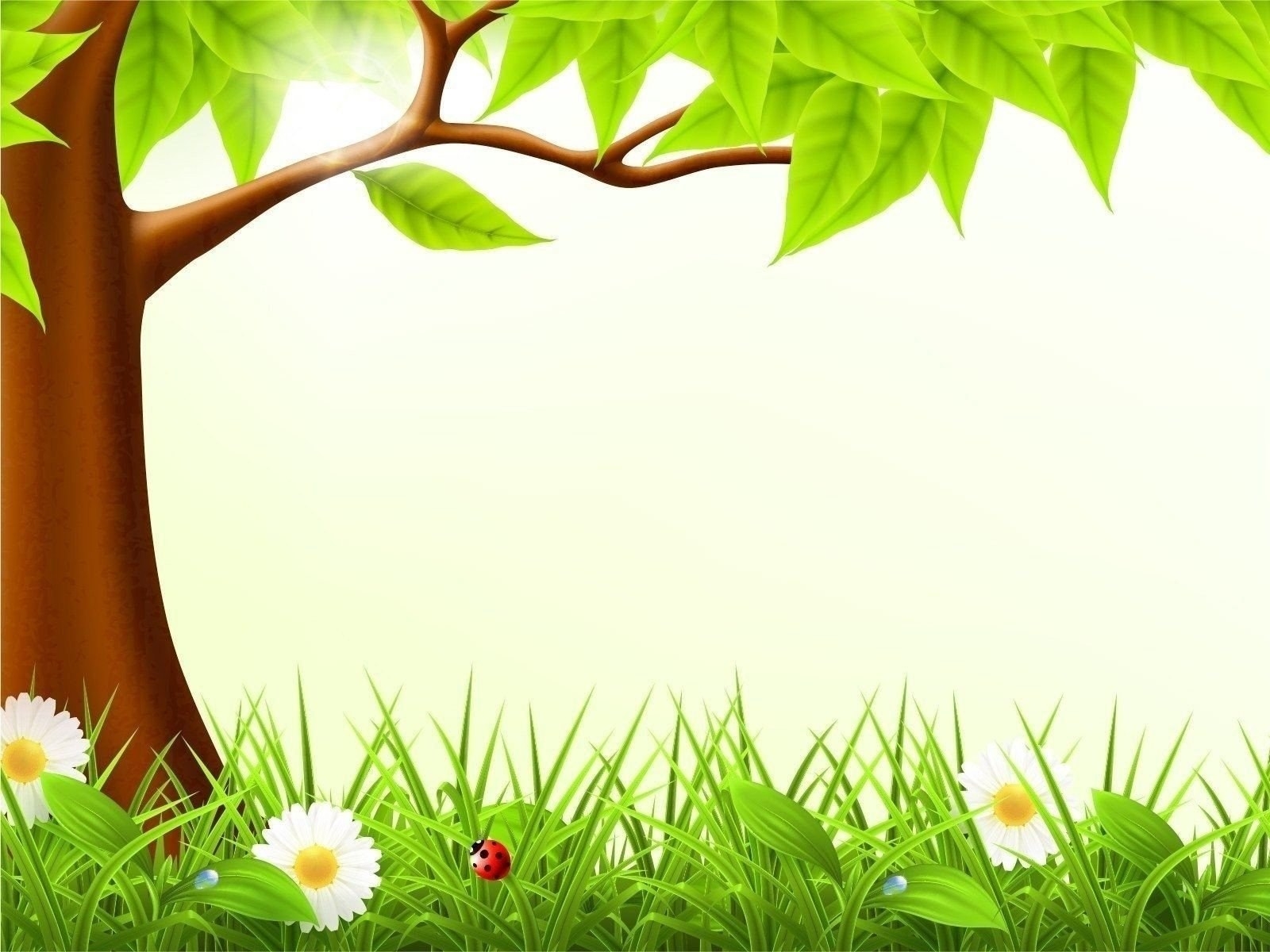 B. This is my mother
A. This is my father
C. This is my brother
D. This is my aunt
C
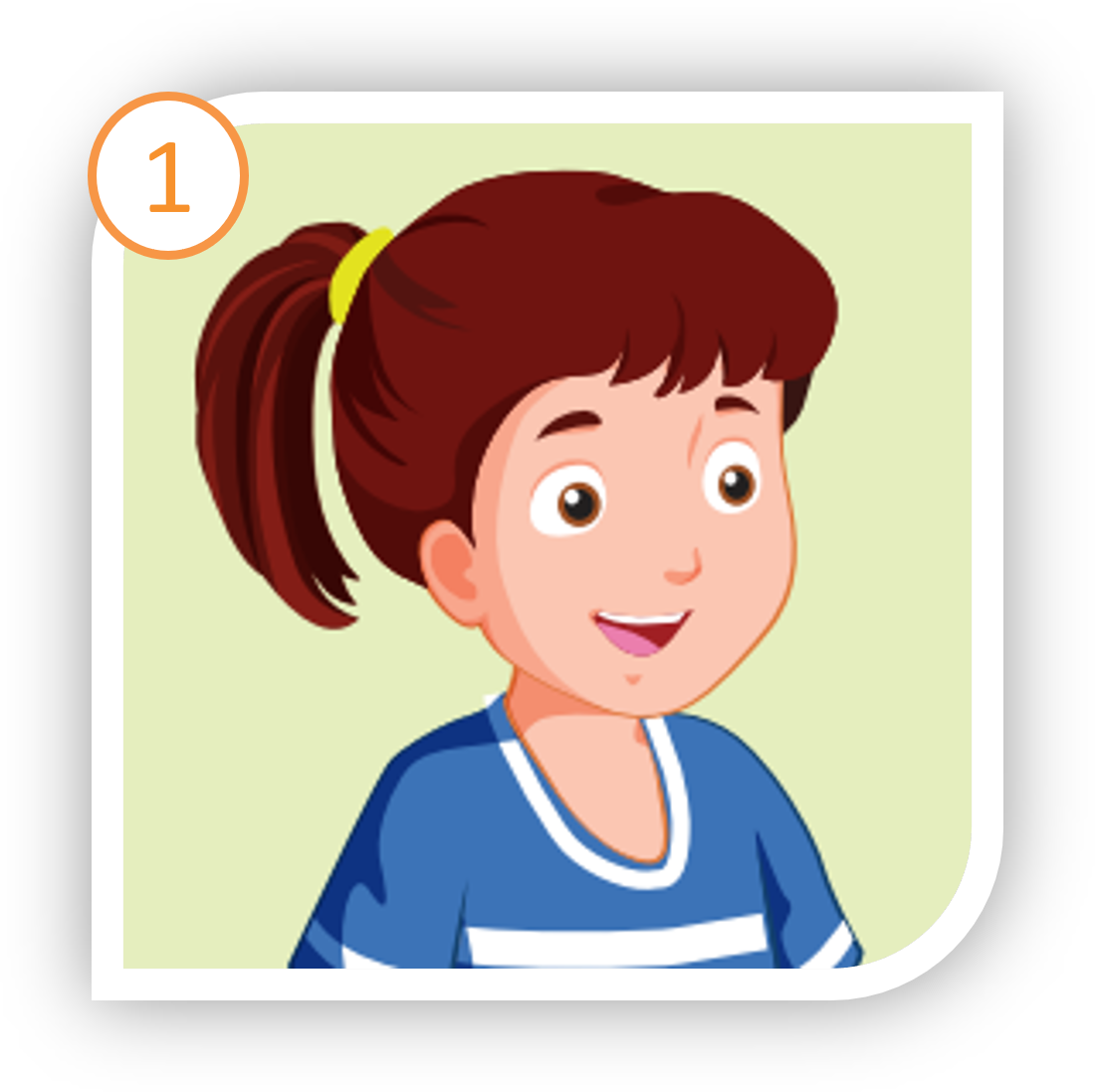 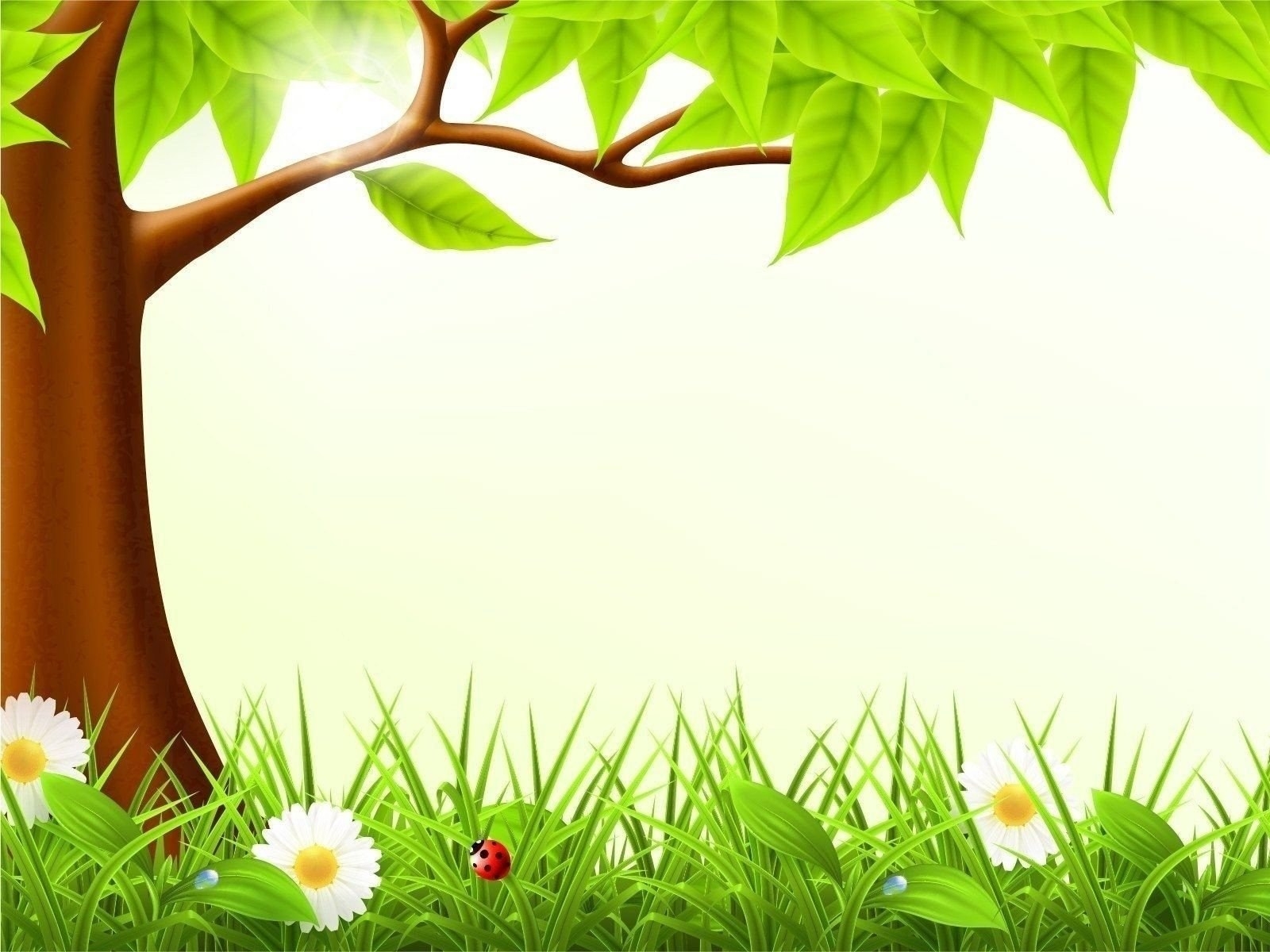 B. This is my sister
A. This is my father
B
C. This is my brother
D. This is my aunt
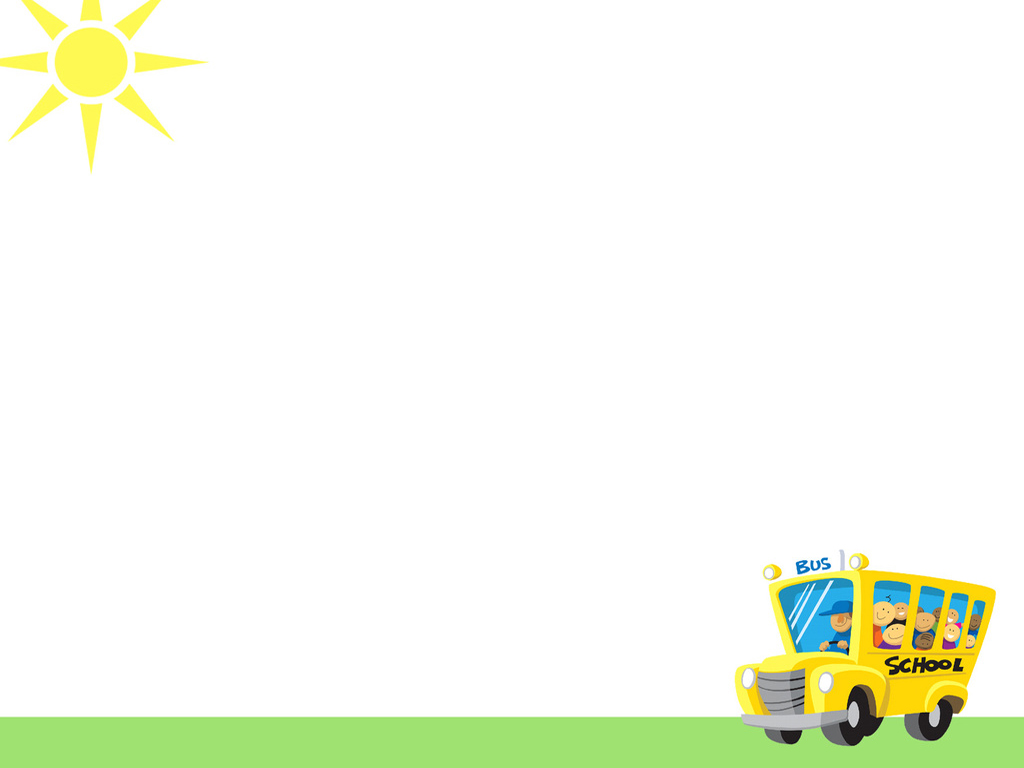 HOMEWORK
Practice vocabulary and structure. Make sentences using them. 
Do the exercises in Tiếng Anh 3 i-Learn Smart Start Workbook (pages 18,19)
Practice the vocabulary and structure in Tiếng Anh 3 i-Learn Smart Start Notebook (page 16)
Prepare the next lesson (page 25)
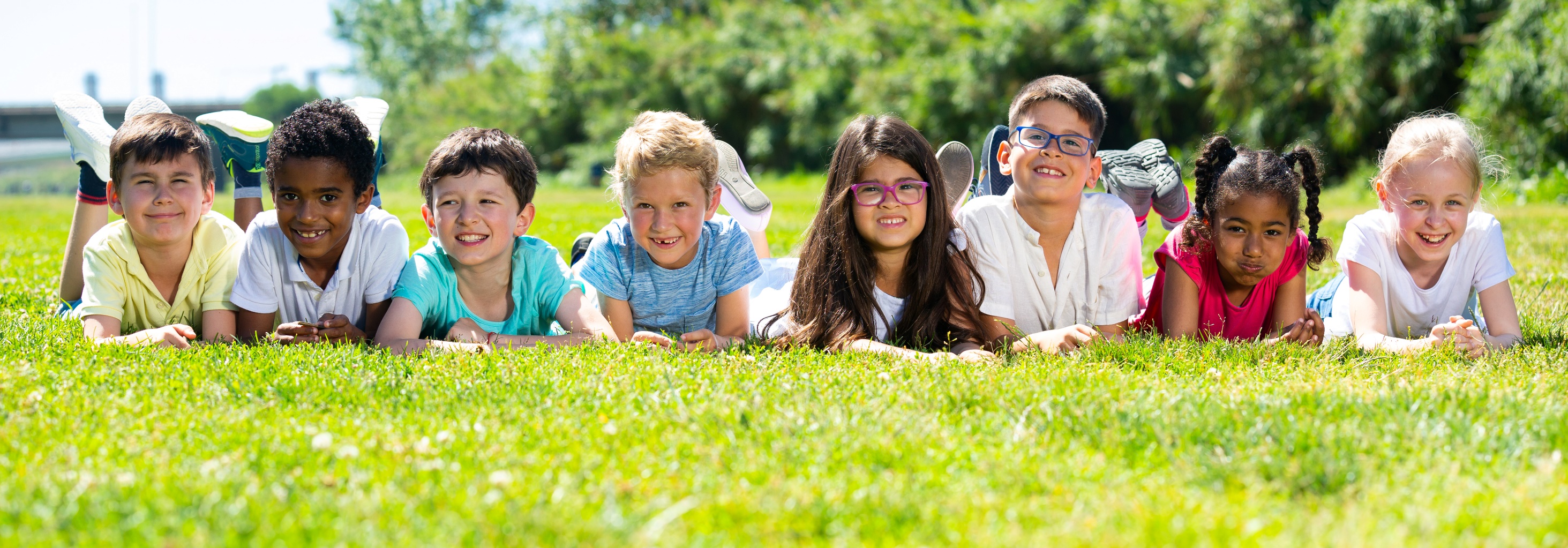 Have a nice day!